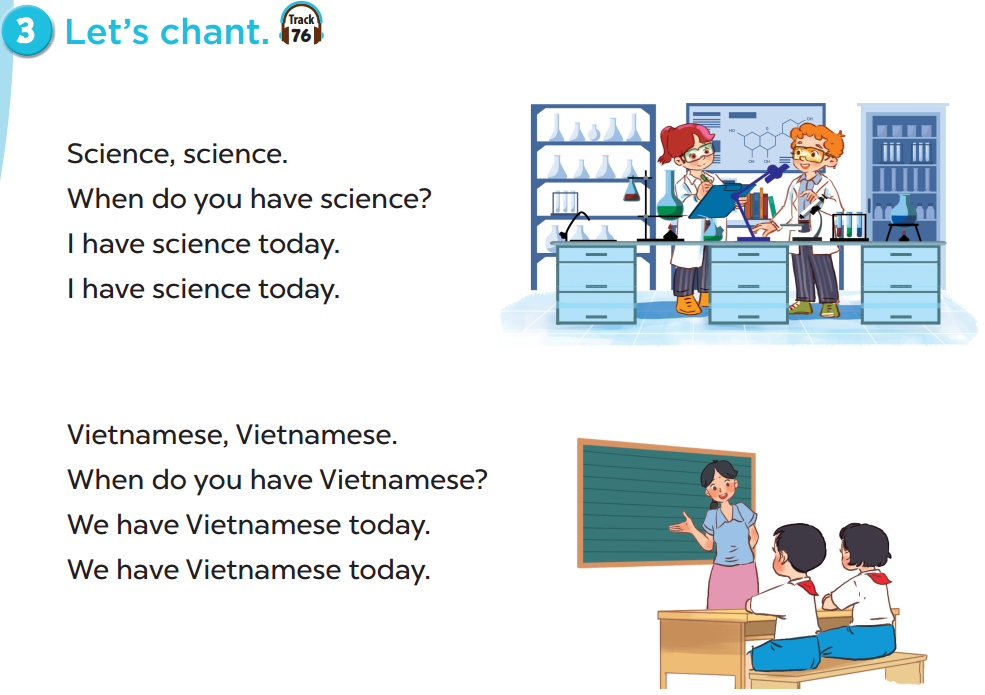 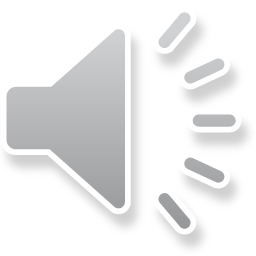 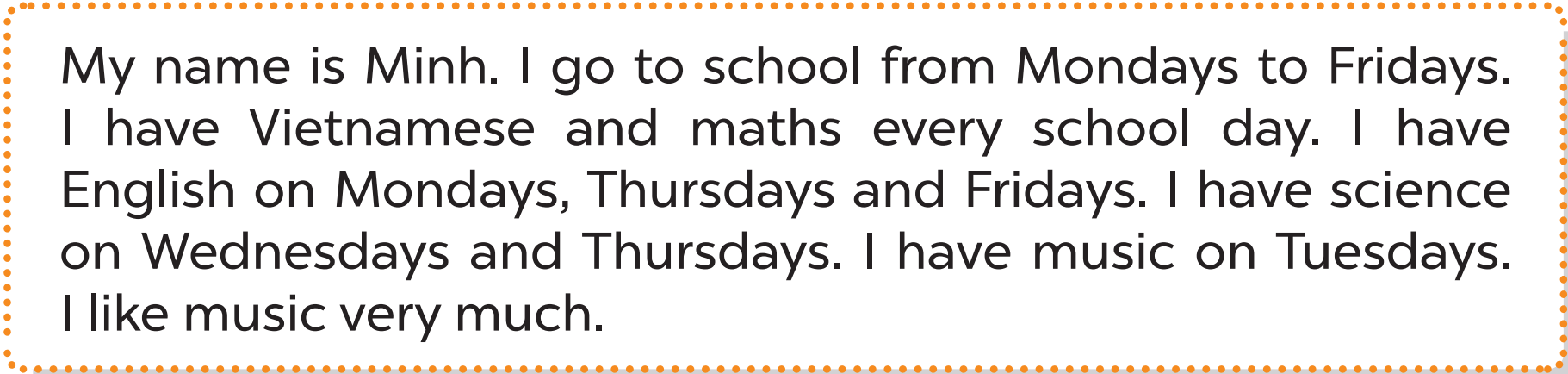 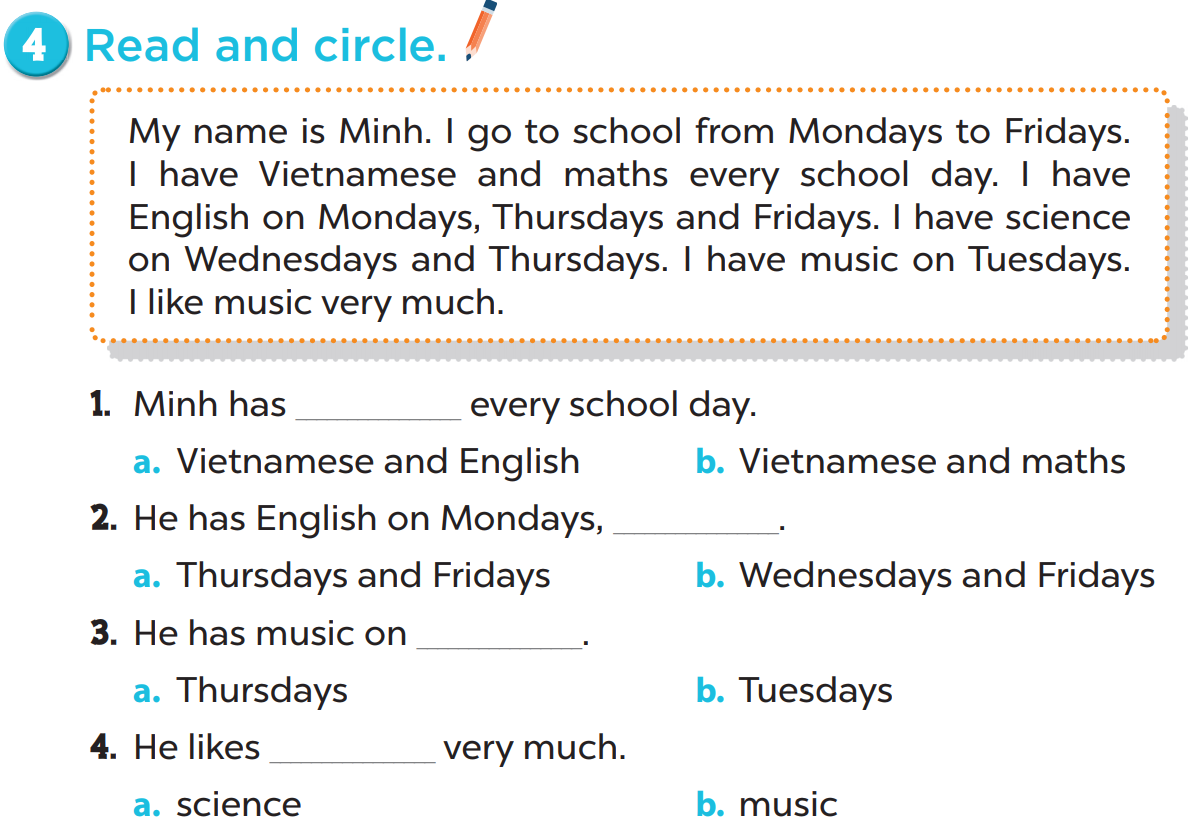 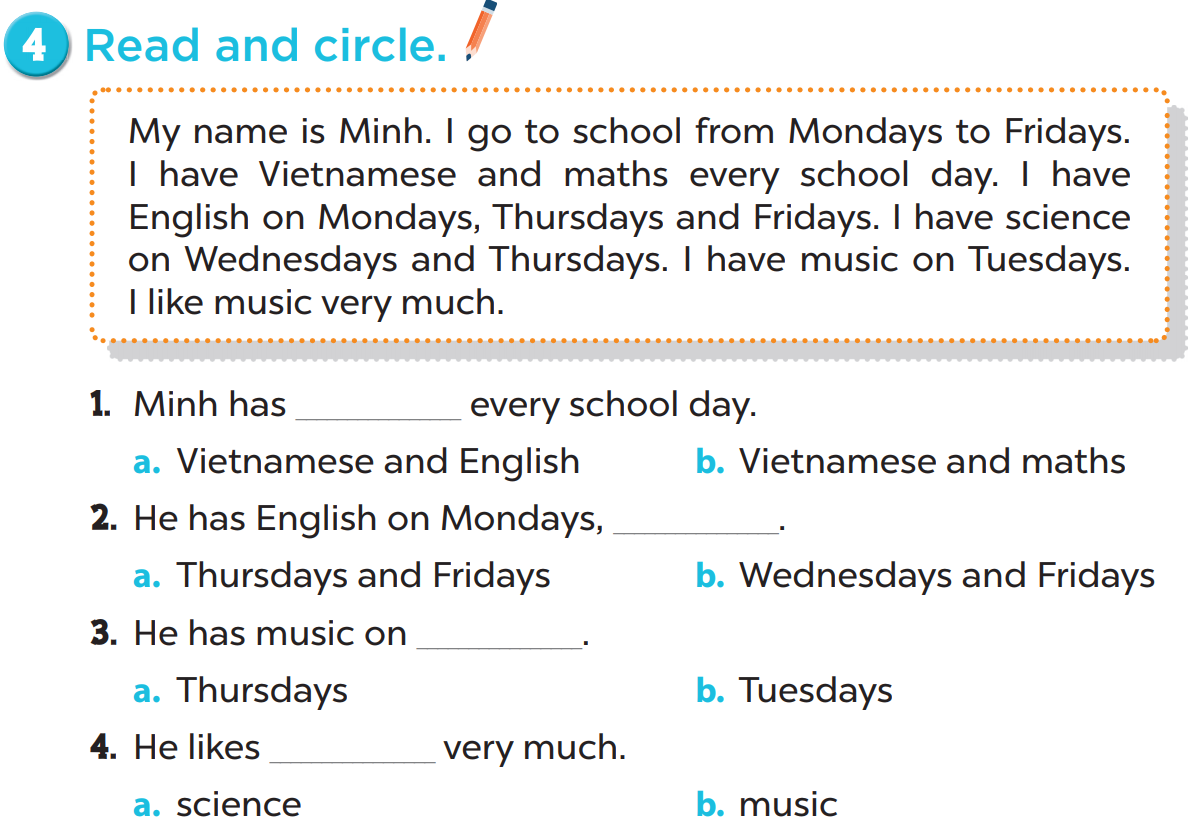 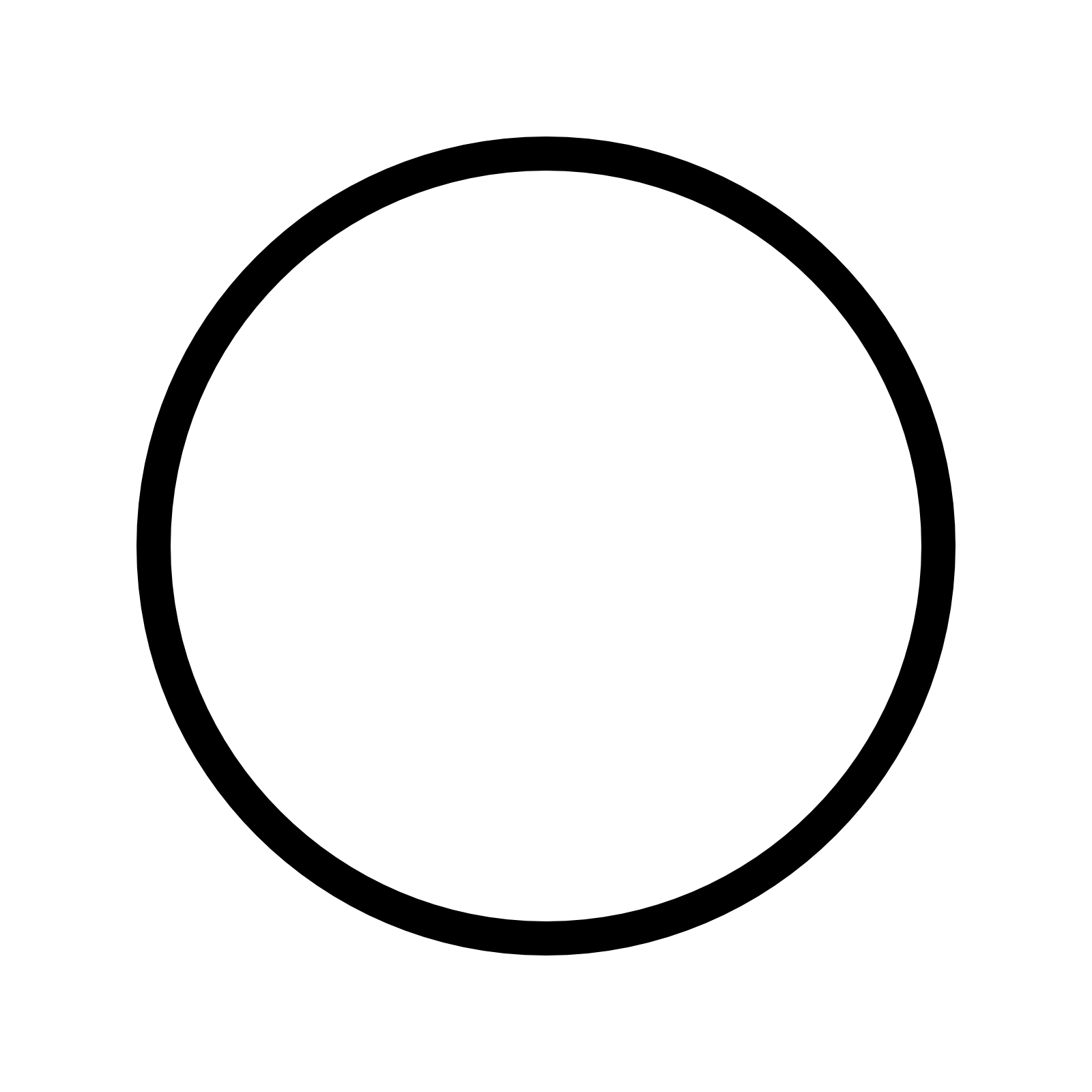 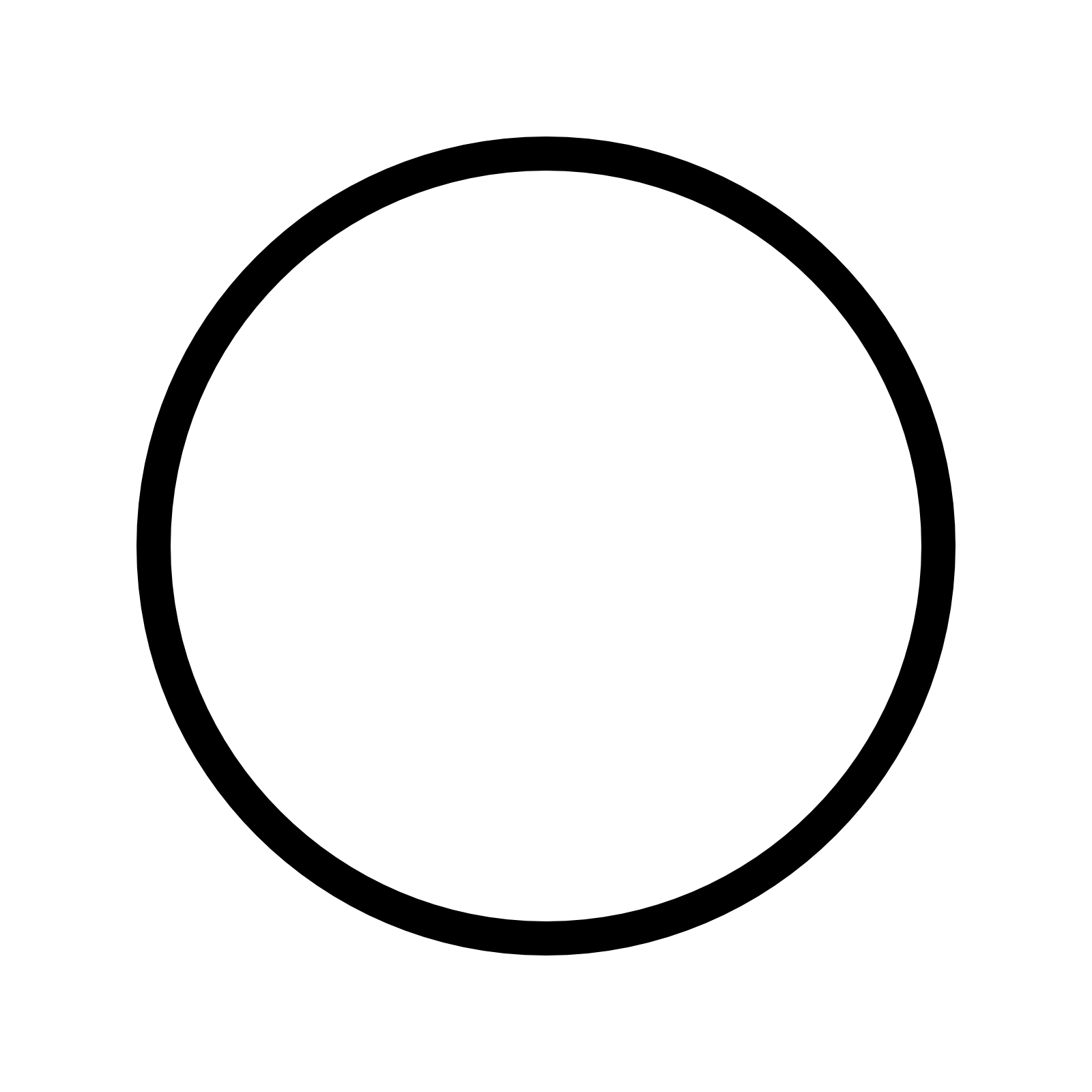 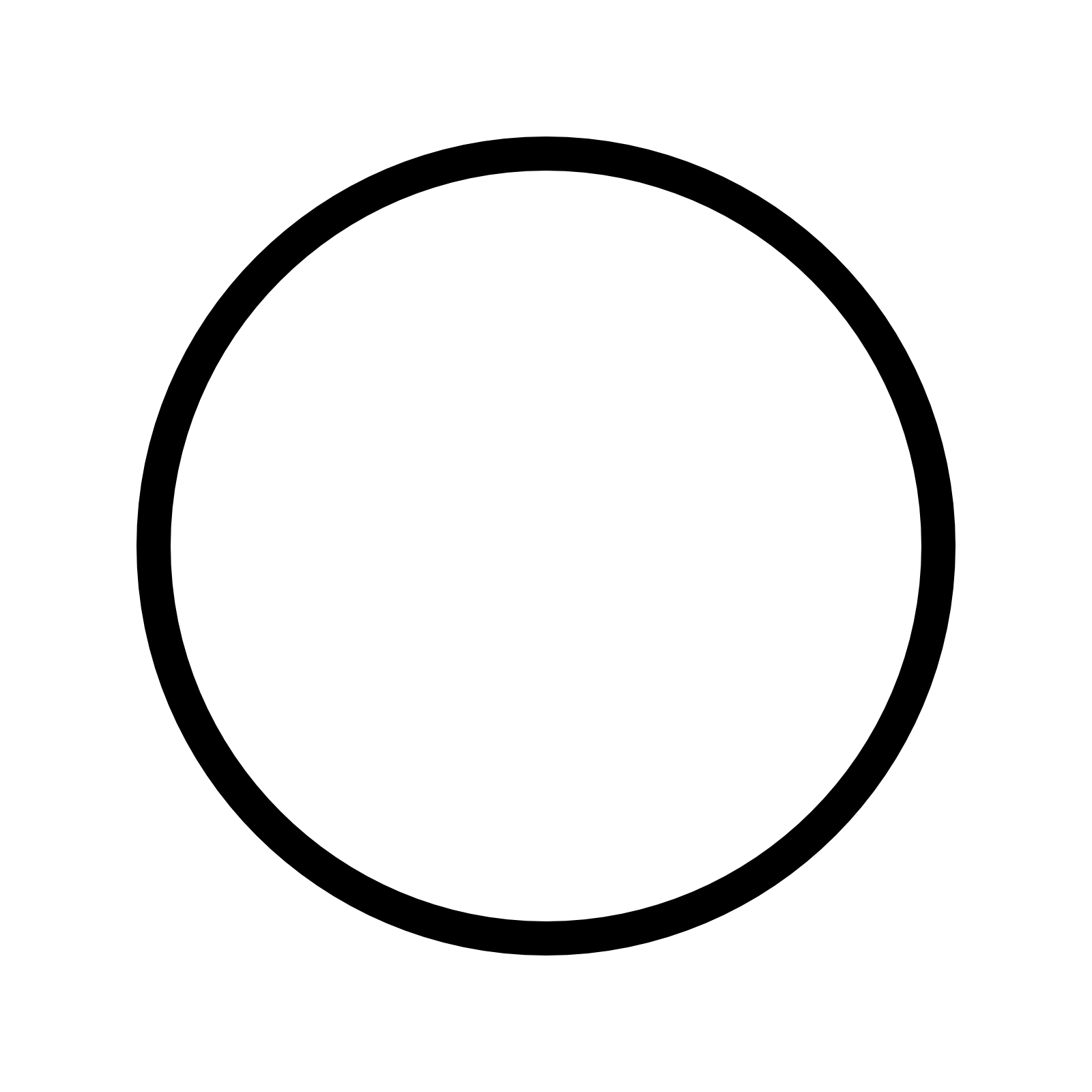 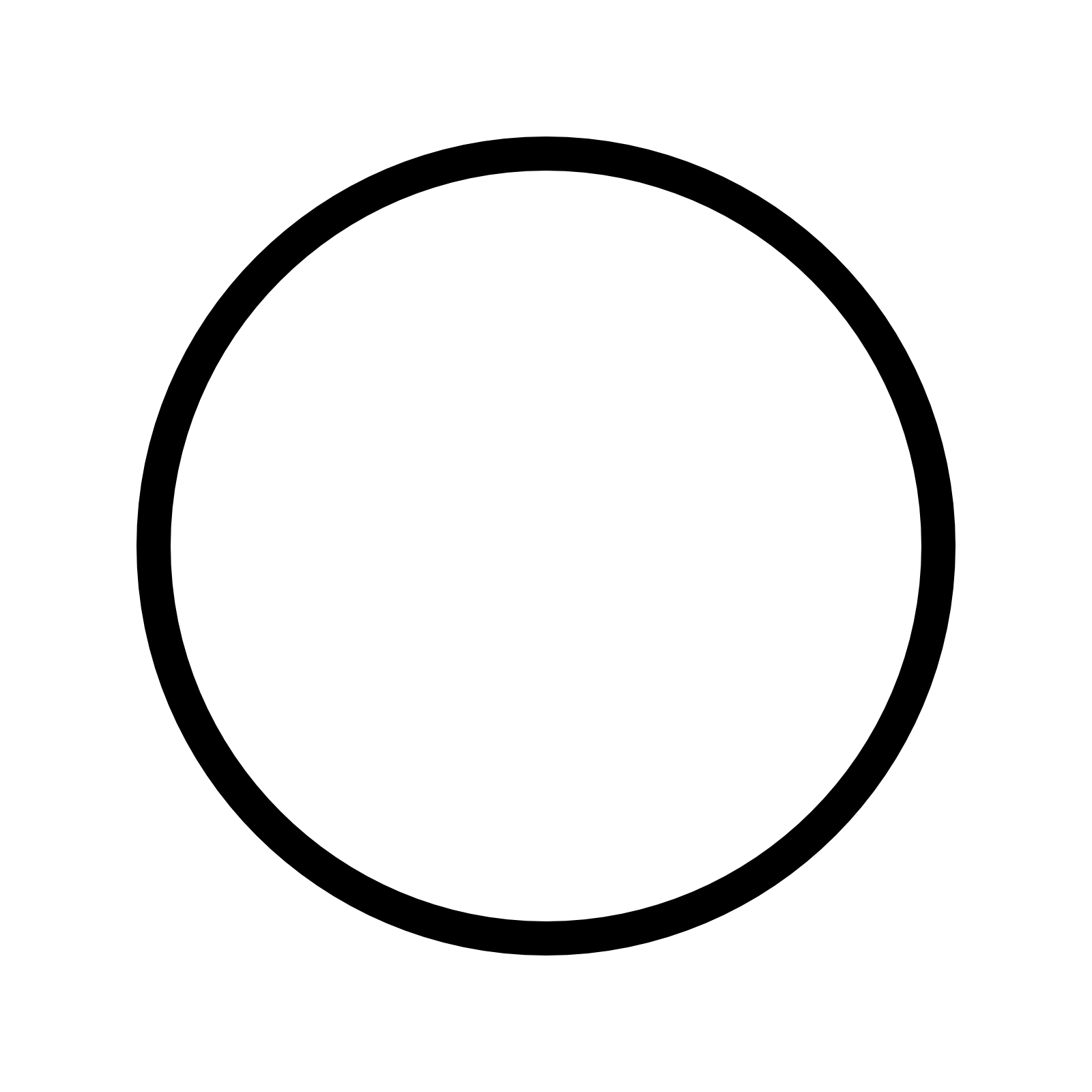 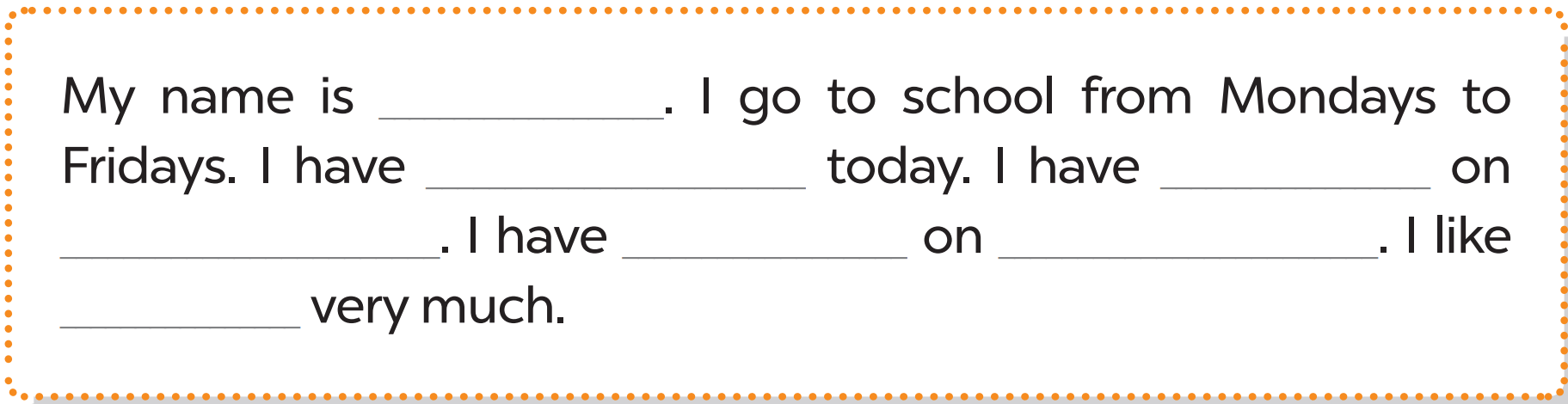 Lucy
English
science
music
Fridays
Tuesdays
music
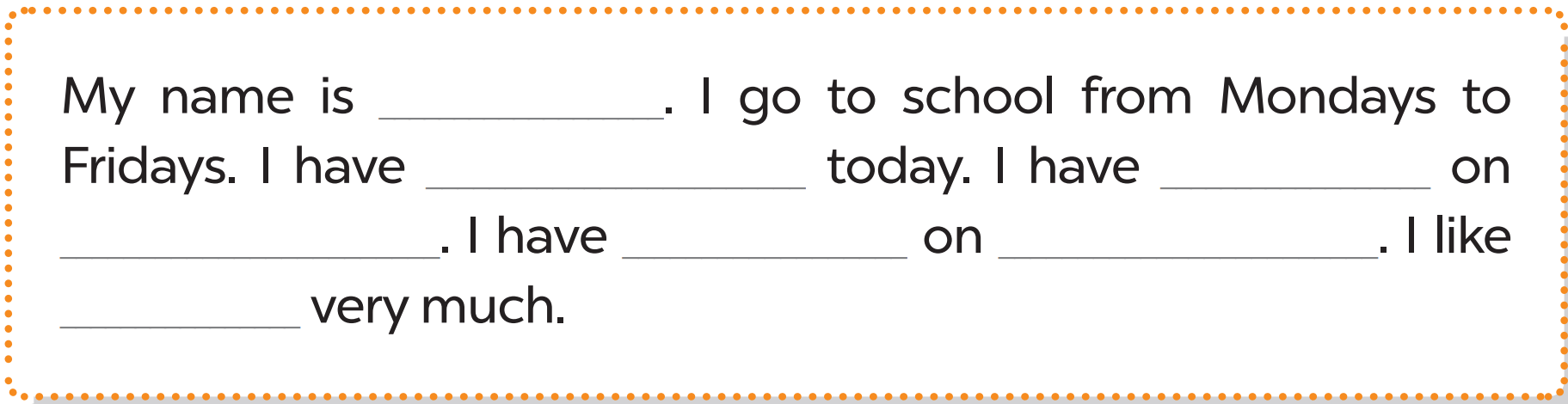 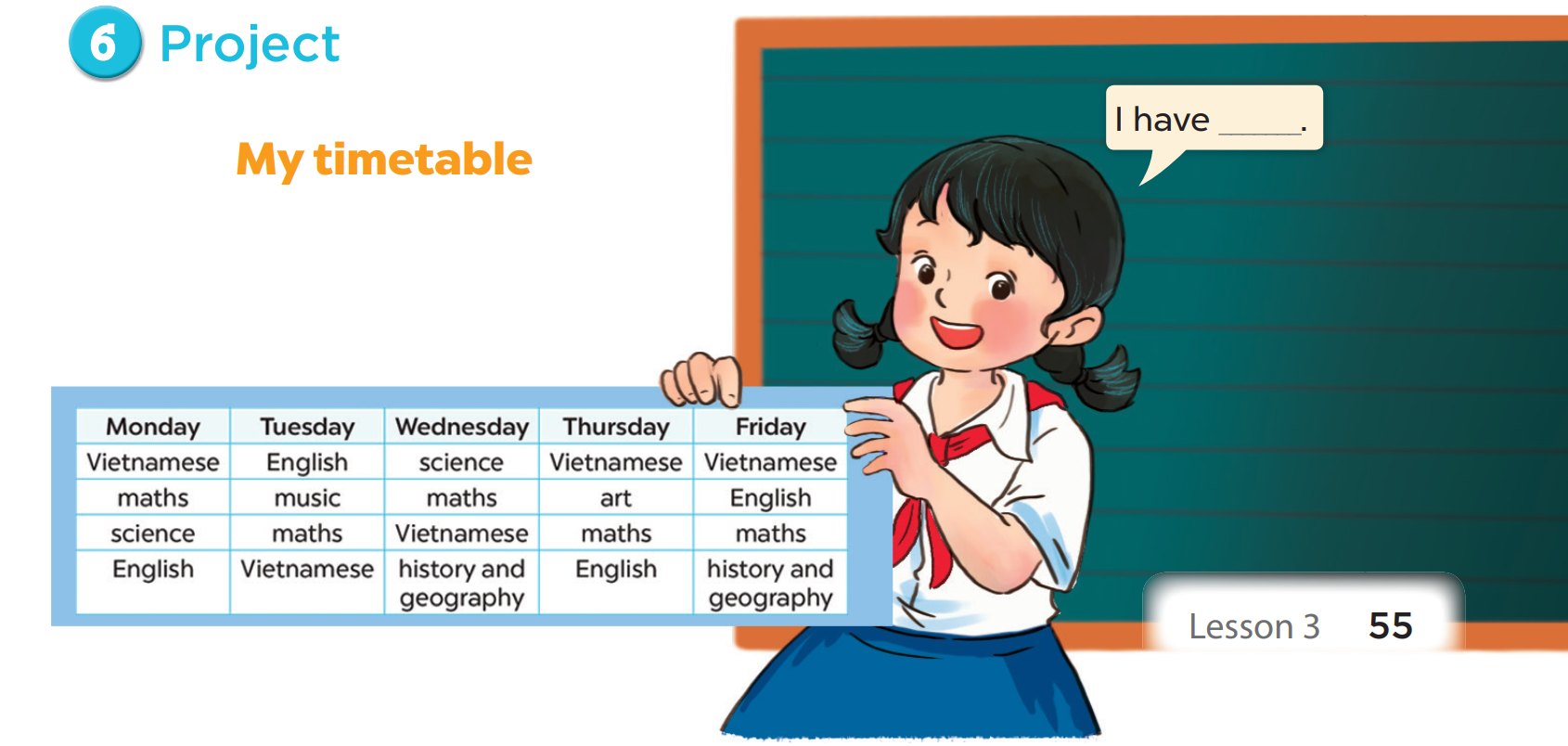 Reorder the words.
Fridays./ Mondays/ I/ to/
school/ go/ from
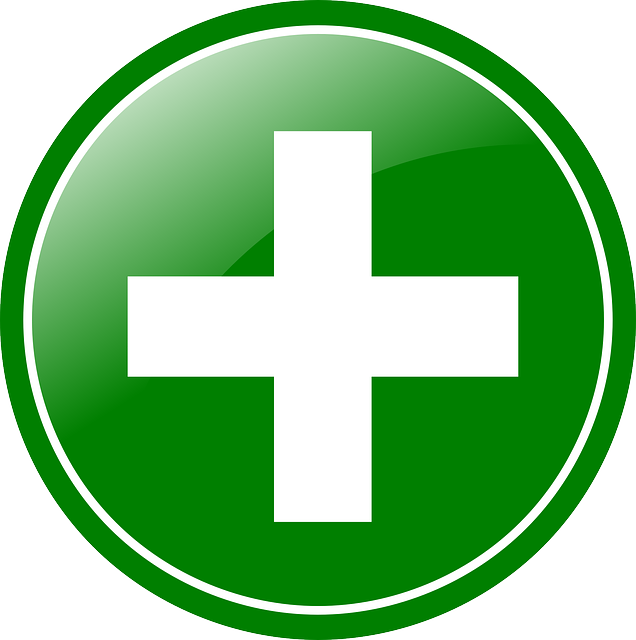 I go to school from Mondays to Fridays.
Reorder the words.
every/ day./ I/ maths/ have
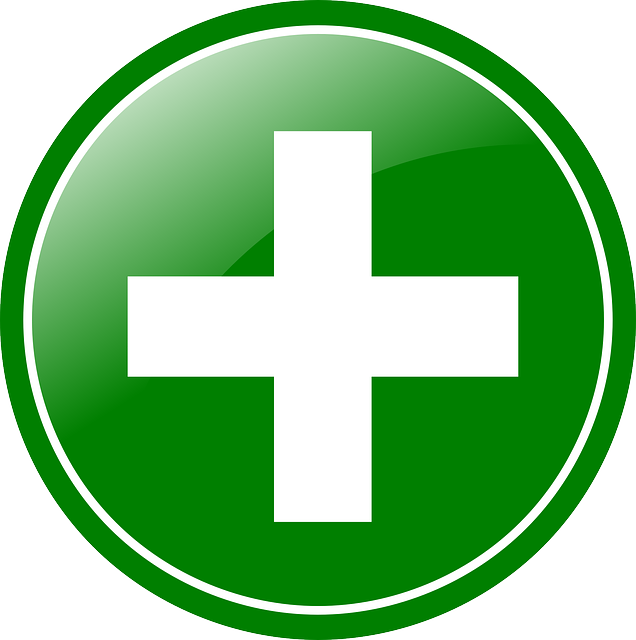 I have maths every day.
Reorder the words.
Fridays./ and/ have/ science
Mondays/ I/ on
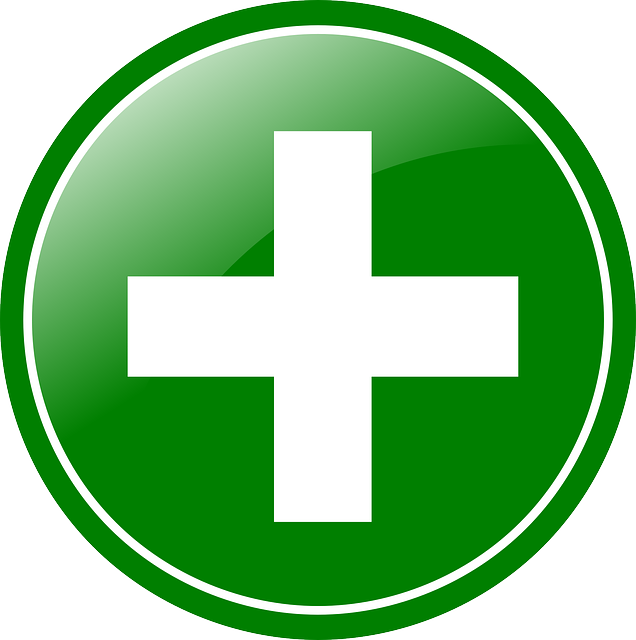 I have science on Mondays and Fridays.
Reorder the words.
much./ like/ I/ science/ very
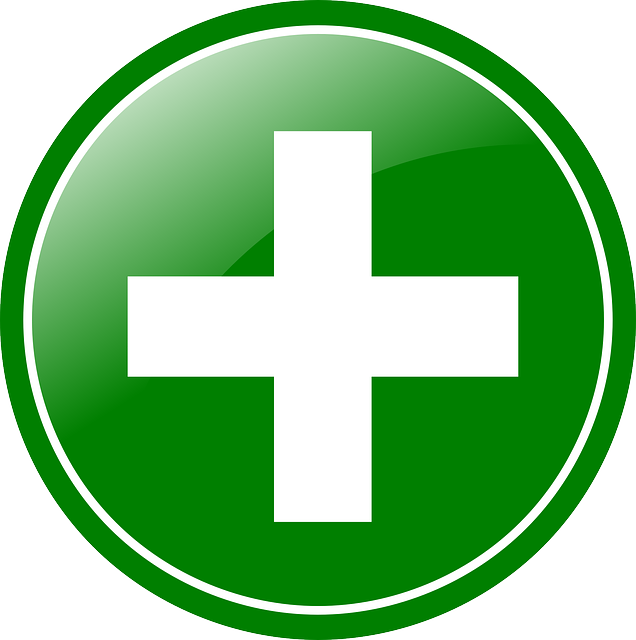 I like science very much.